УФНС России по Забайкальскому краю
Получение сведений о своих счетах  через личный кабинет налогоплательщика
Отдел  учета налогоплательщиков УФНС России по Забайкальскому краю
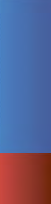 2023 год
ВАЖНО  УЧИТЫВАТЬ СЛЕДУЮЩЕЕ:

	Сведения о счетах (вкладах) физических лиц представляются банками в налоговые органы в соответствии с пунктом 1.1 статьи 86 Налогового кодекса Российской Федерации с 1 июля 2014 года (Федеральный закон от 28.06.2013 № 134-ФЗ «О внесении изменений в отдельные законодательные акты Российской Федерации в части противодействия незаконным финансовым операциям»). Информацией о ранее открытых физическими лицами счетах в банках (если такие счета не закрывались, либо по ним не было изменений) налоговые органы не располагают.
	Таким образом, налоговые органы не являются первоисточником информации о счетах налогоплательщиков, а, следовательно, не могут в полной мере отвечать за степень ее актуальности и достоверности при предоставлении третьим лицам.
	При возникновении вопросов, касающихся  корректности  формируемых налоговыми органами сведений о банковских счетах, рекомендуется обращаться непосредственно в банки, представившие такие сведения в налоговые органы.
2
Получение сведений через Интернет- версию Личного кабинета ФЛ
 
 Входим в Личный кабинет налогоплательщика – физического лица  на сайте ФНС России  https://www.nalog.gov.ru   с главной страницы
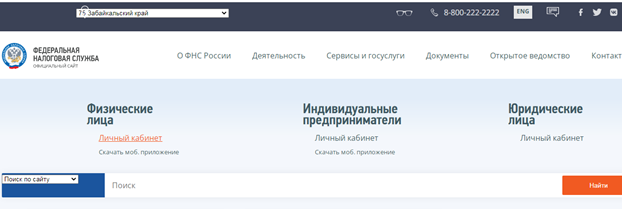 Вводим логин ( свой ИНН) и пароль
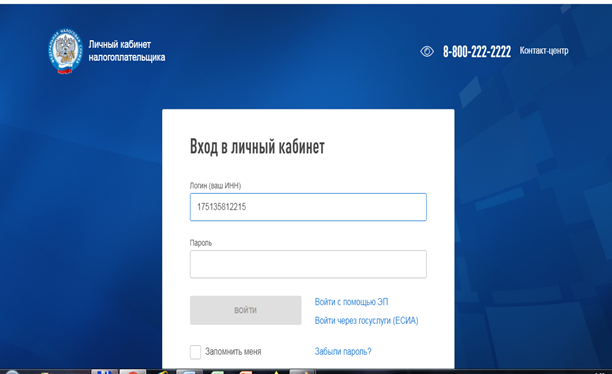 3
Как  сгенерировать  или проверить электронно-цифровую подпись. 

В ходим в свой профиль (значок в правом верхнем углу  на стартовой странице возле  Вашей фамилии, имени , отчества и ИНН)   и выбираем  пункт  «Настройки профиля »
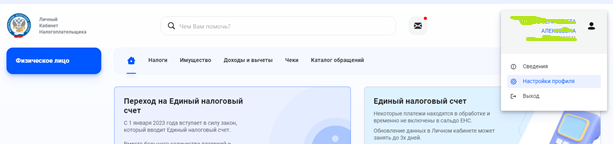 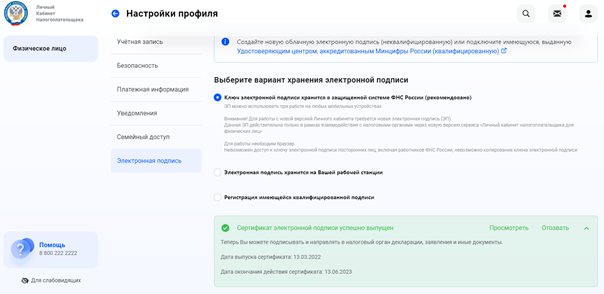 В разделе «Электронная подпись»  генерируем электронно-цифровую подпись  (ЭЦП)  и запоминаем пароль   от ключа ЭЦП
Информация о сертификате ранее сгенерированной ЭЦП  отражается  внизу экрана
Электронно-цифровая   подпись  необходима  для подписания  Заявлений 
 и других документов, направляемых в налоговый орган.
4
Как просмотреть  или запросить сведения о своих счетах 

Входим в свой профиль (значок в правом верхнем углу  на стартовой странице возле  Вашей фамилии, имени , отчества и ИНН)  и выбираем пункт «Сведения»
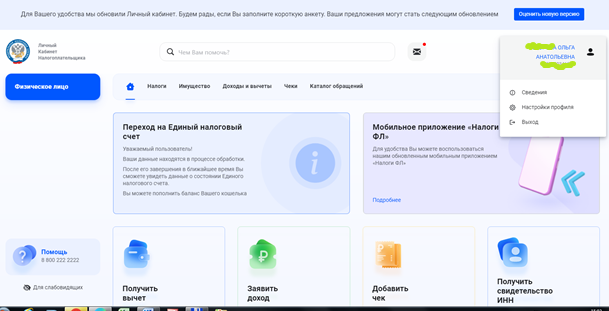 5
Далее выбираем пункт  «Счета»  и задаем условия выбора.  

Можно задать разные условия поиска счетов: период открытия счетов,  показать  только открытые или все счета, задать наименование банка.
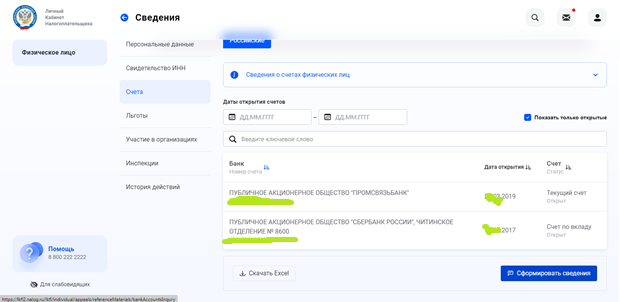 Интересующие сведения  можно  скачать в  файл в формате EXCEL
Интересующие сведения  можно  сформировать в виде справки с ЭЦП или  в виде файла   формата XML
6
Для получения справки необходимо сформировать запрос, выбрав тип  интересующих сведений
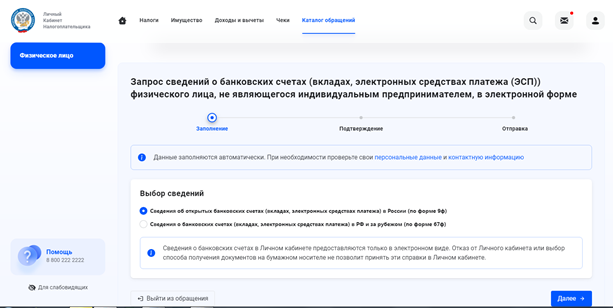 Выбор типа справки
нажать кнопку «Далее»
подписать запрос   при помощи своей электронной подписи
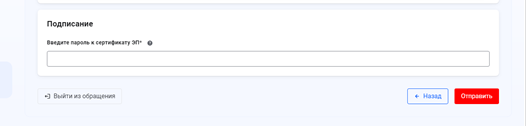 7
Запрос  сформирован, подписан, ему присвоен номер , 
 и он  отправлен в  налоговый орган
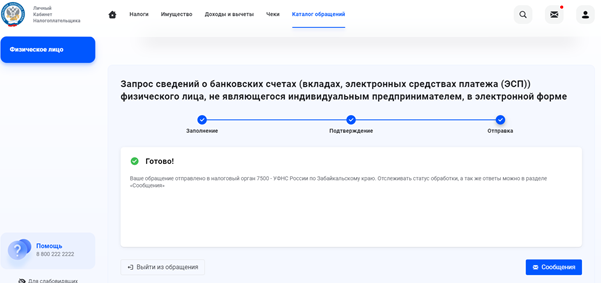 Запрос отправлен
Отслеживаем статус  обработки  запроса в разделе  «СООБЩЕНИЯ»: 
(статус: создан, отправлен, получен ответ)
8
Просмотр  результатов обработки запроса в разделе «СООБЩЕНИЯ»
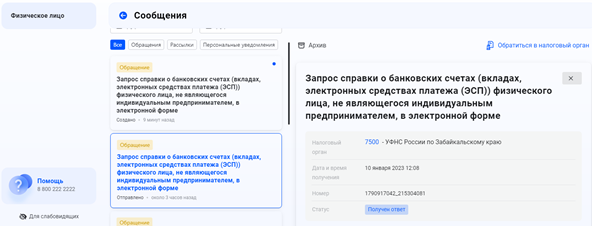 Ответ получен
В Истории обработки  запроса  можно скачать  полученный ответ (ответ поступает  в двух вариантах : в виде справки формата PDF и в виде файла формата XML)
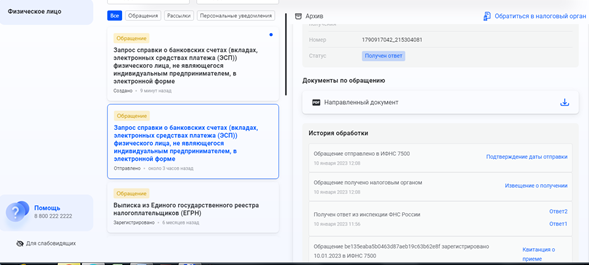 Файлы для скачивания
9
Результат в виде справки формата PDF, подписанной  электронно-цифровой подписью МИ ФНС России по ЦОД,  отражается на экране и доступен для скачивания
Можно скачать справку
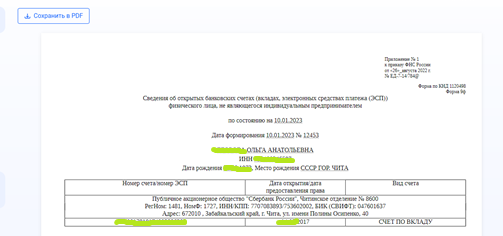 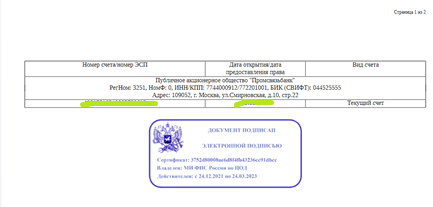 ВАЖНО:  Справка, сформированная в формате PDF через личный кабинет  физического лица  и подписанная  электронно-цифровой подписью МИ ФНС России по ЦОД  имеет такую же юридическую силу, как и бумажная копия, подписанная должностным лицом налогового органа
10
Результат в виде  электронного файла  формата XML
 отражается на экране                                  и  доступен  для скачивания
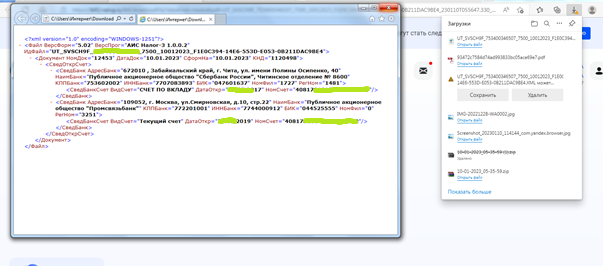 В имени файла отражается  ИНН  физического лиц   и дата формирования справки  

Образец имени файла :
UT_SVSCH9F_753400123457_7500_10012023_F1E0C394-14E6-553D-E053-0B211DAC9BE4.XML"
11
Получение сведений о своих счетах  через мобильную версию Личного кабинета налогоплательщика
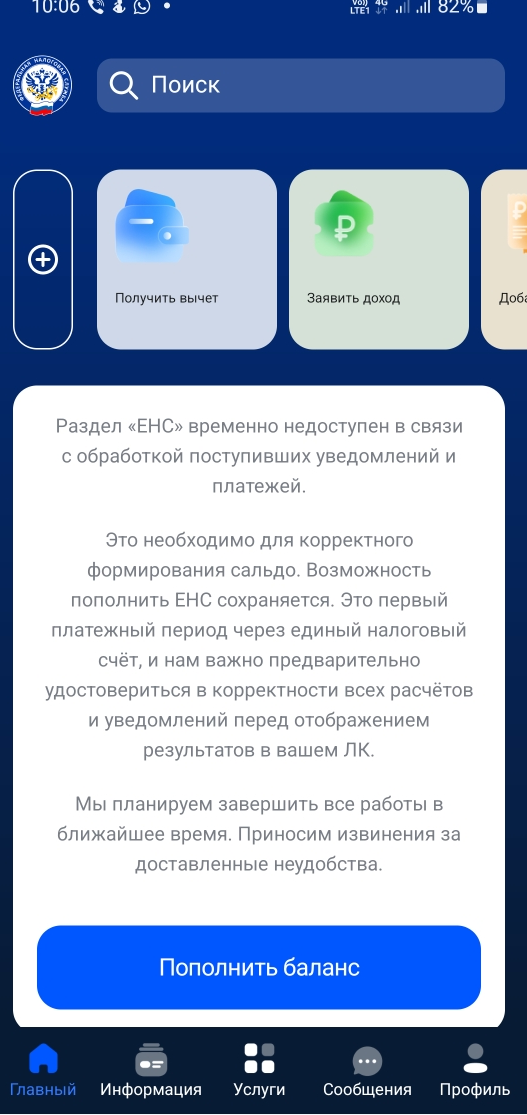 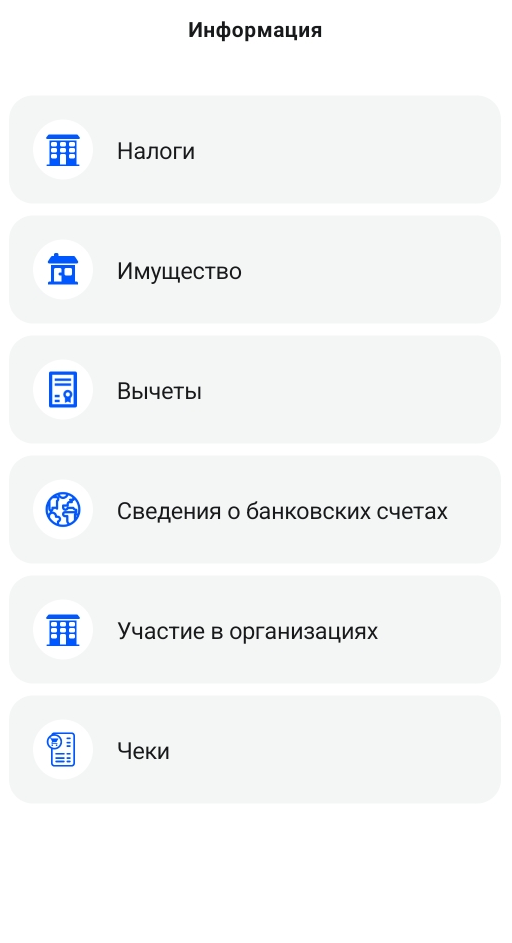 Далее выбираем пункт меню
Входим в  мобильную версию Личного кабинета налогоплательщика и на главной странице экрана  выбираем  раздел
Сведения о банковских счетах
ИНФОРМАЦИЯ
12
В появившемся  меню можно просмотреть следующую информацию о своих счетах  либо направить запрос для получения сведений о счетах в виде файла:
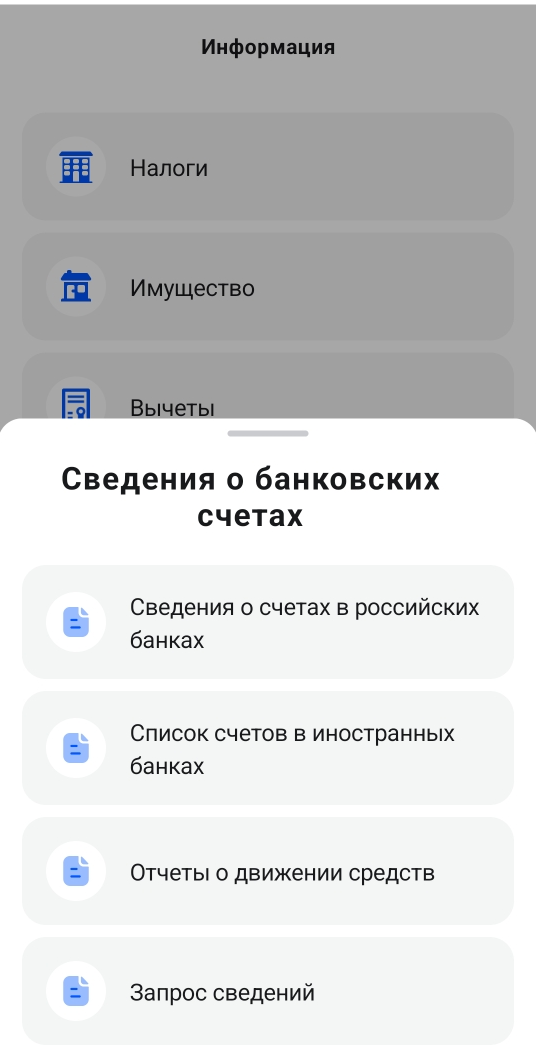 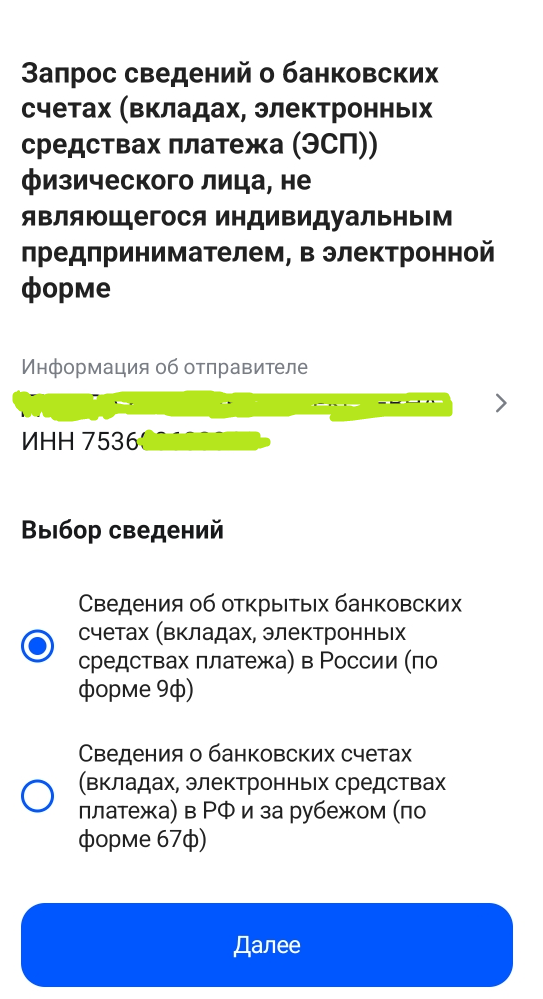 Далее  выбираем  вид справки о счетах:

 форма 9Ф - сведения об открытых счетах

форма  67Ф – сведения обо всех банковских счетах
Для получения информации о своих счетах  в виде файла  выбираем  раздел
Запрос сведений
13
Заявление формирует  запрос на получение сведений о счетах в формате PDF и  XML
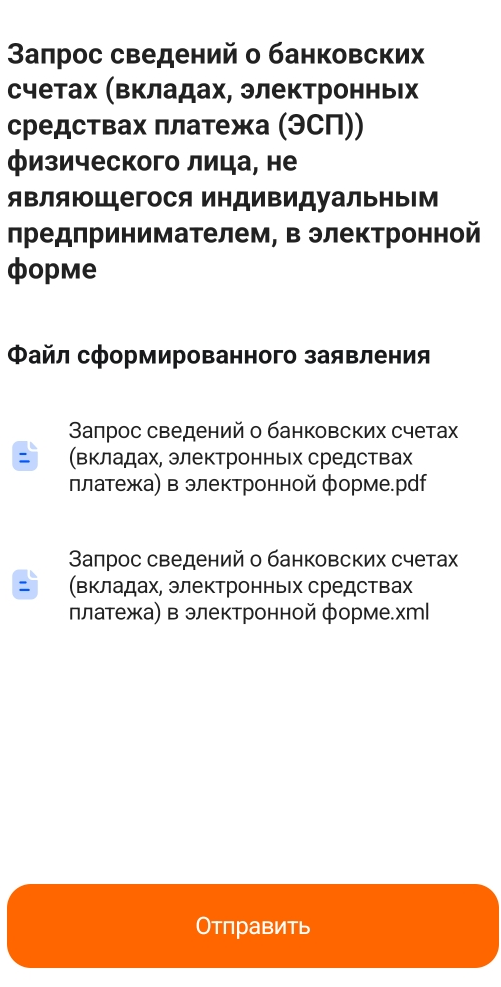 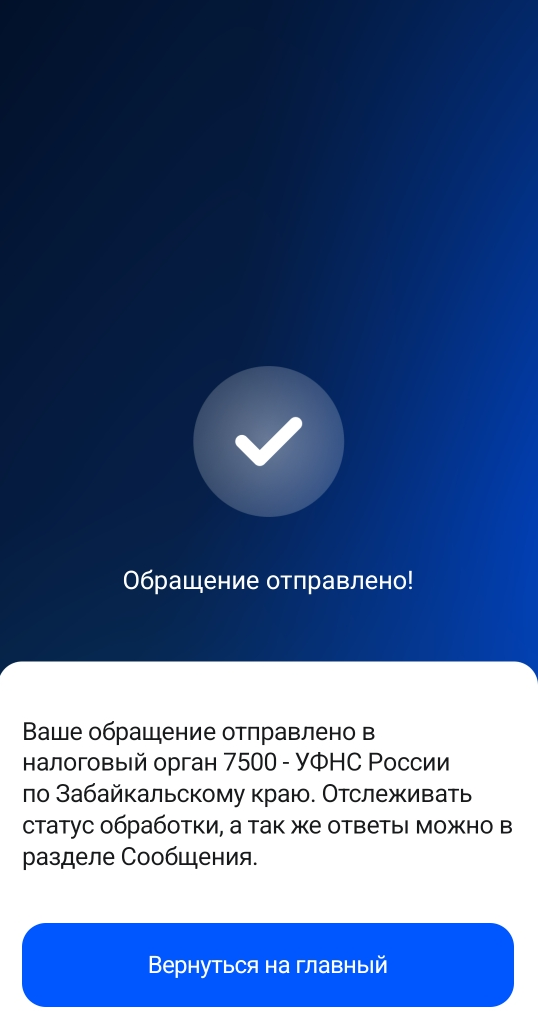 Запрос направляется в налоговый орган по месту жительства  физического лица
Подтверждаем  отправку запроса на получение сведений о счетах
14
Поступление ответа из  налогового органа отслеживаем в разделе «Сообщения»
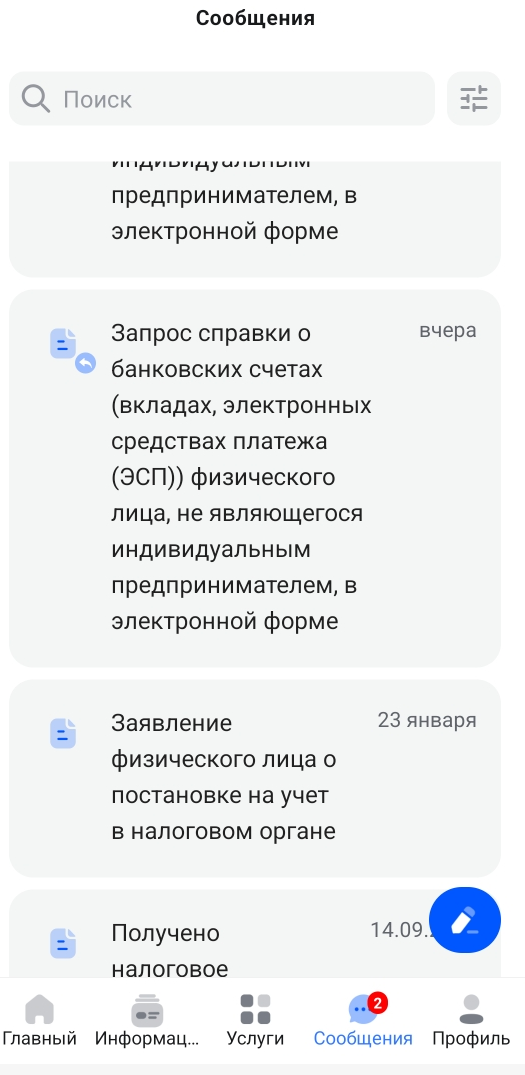 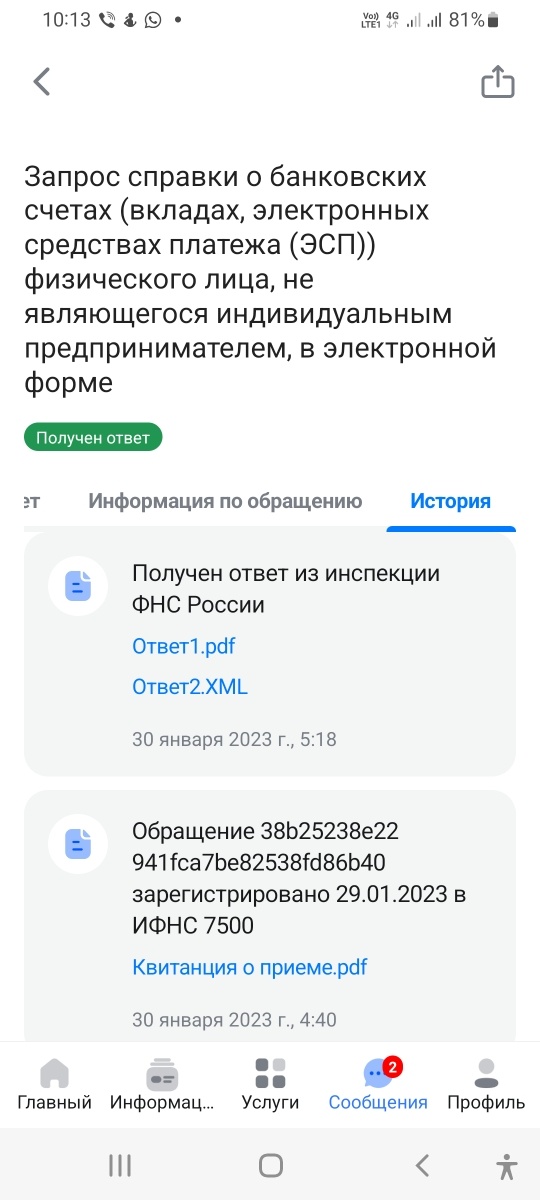 Выбираем  нужный   запрос на получение сведений о счетах
Полученный ответ   (справку  о счетах)  можно скачать в формате  PDF или XML
15